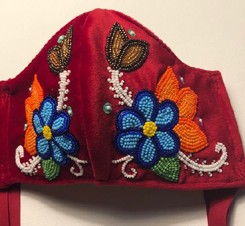 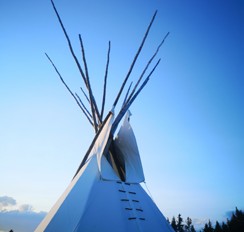 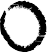 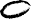 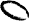 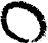 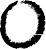 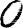 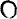 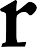 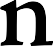 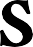 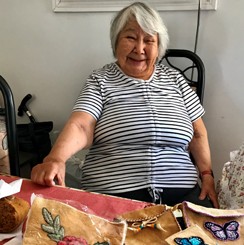 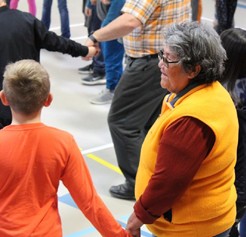 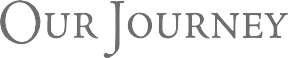 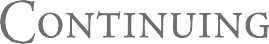 Keith Martell, Chair,  NIB  Trust Fund  
Naomi Racette, Executive Director
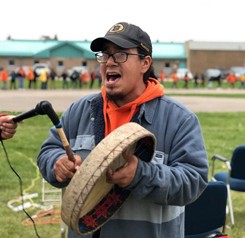 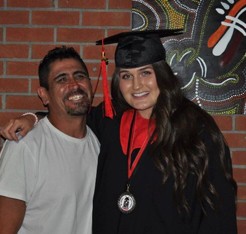 Assembly of First Nations  Annual General Assembly  July 6 and 7, 2021
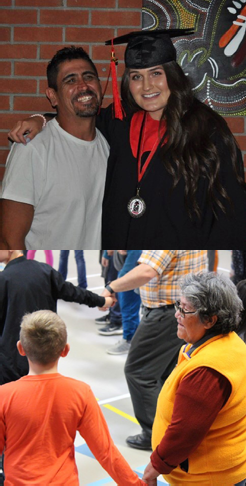 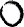 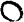 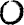 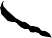 About the NIB Trust Fund
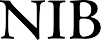 In 1975, the National Indian Brotherhood (NIB) Trust Fund was established as a trust and a registered charity.
In 2015-2016, the Court approved the transfer of surplus funds from the Designated Amount Fund (DAF) pursuant to the Indian Residential Schools Settlement Agreement (IRSSA) to the NIB Trust Fund.
The NIB Trust Fund administers funds to carry out the objects of the trust and charity. Funds are available through a competitive application process and available in the form of awards, bursaries, and scholarships for individual applicants and grants and sponsorships for group/organization applicants. 
The core purpose of the NIB Trust Fund is to help First Nations, Métis people and communities address the impacts of the Indian Residential Schools System, and to support healing.
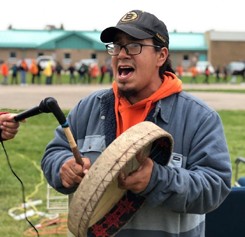 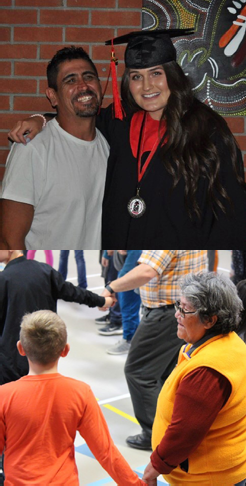 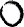 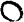 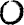 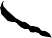 2020-2021 Approved Groups/Organizations
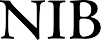 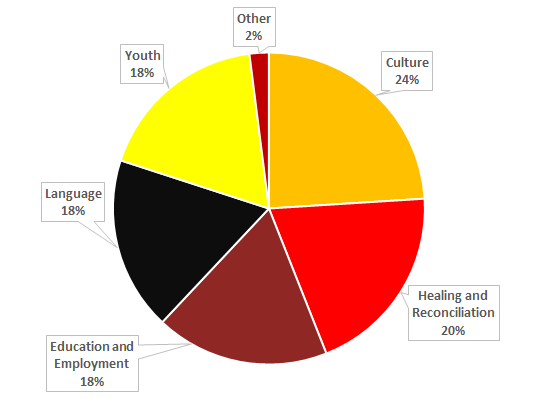 Total Allocated for 2020-2021 Groups/Organizations = $9.8 Million
Awarded to First Nations Projects = $7,075,843
Awarded to National Projects= $800,000
Awarded to Métis Projects = $169,737
The NIB Trust funded: 
40 First Nations
32 First Nations Organizations
11 Education Institutions 
And more!
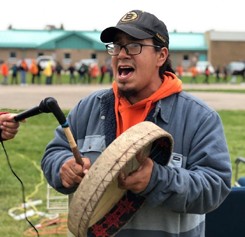 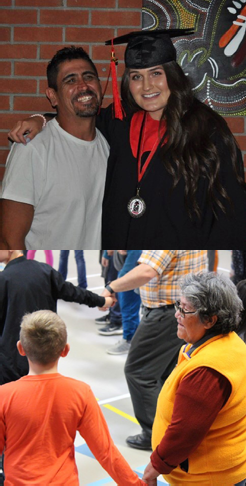 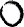 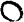 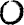 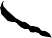 2020-2021 Approved Individuals
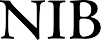 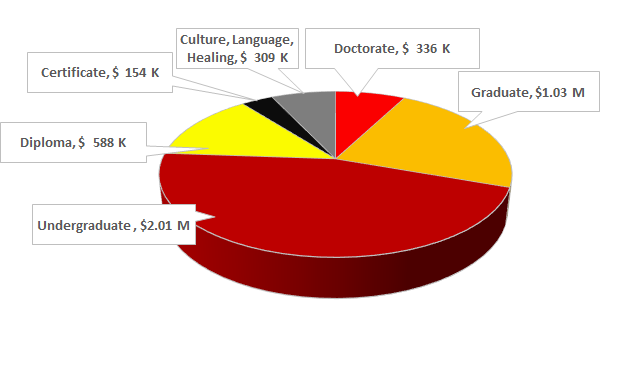 2020-2021 Individual Academics Awarded= $4.4 Million
The NIB Trust funded 927 out of 1,317 individual applications
92% of Beneficiaries are Residential School Survivors and Intergenerational Survivors
100% of the Individual awards were to First Nations or Métis Individuals
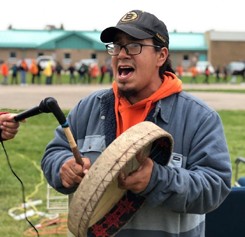 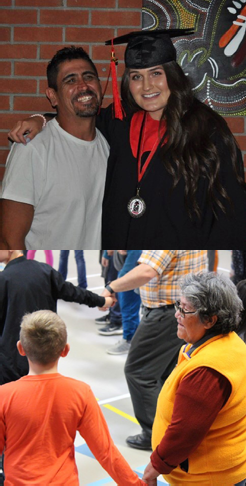 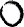 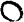 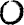 2020-2021 APPROVED ALLOCATIONS
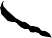 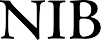 Regional funding allocations are determined by a formula that includes the number of Survivors, Indian Residential Schools, First Nations and the First Nations population within each region. There is also a percentage allocated to projects with National scope. The allocation percentage splits and the resulting 2020-21 allocations were:
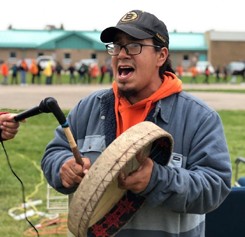 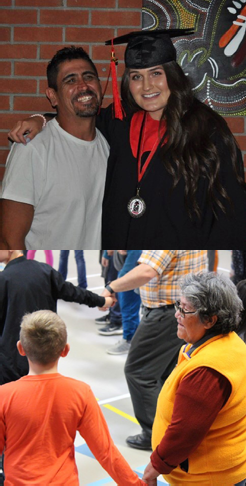 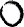 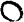 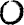 2020-2021 NIB Trust Fund Staff
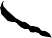 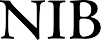 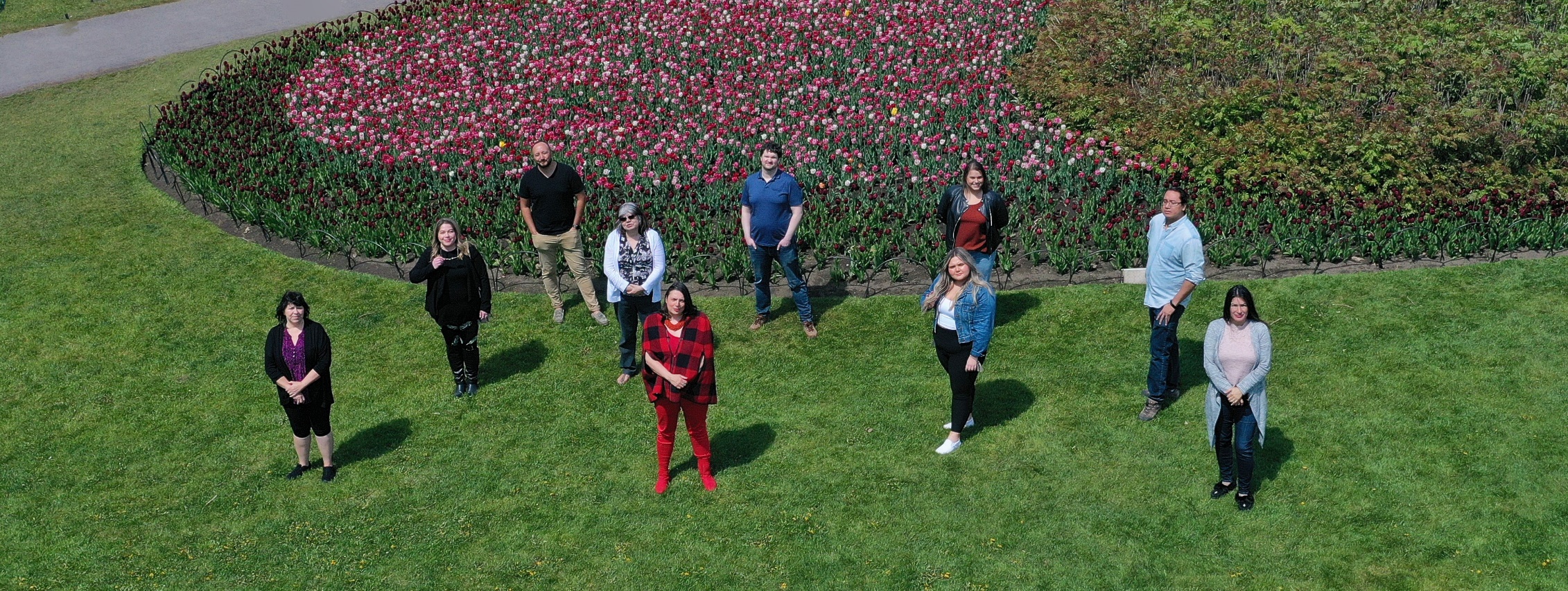 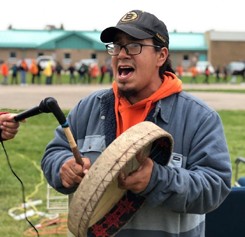 Top Row: (L-R) Dwight Bero Jr., Graham Stollery, Kylie Thompson, Dakota Creeley

Middle Row: (L-R) Farren Saulis, Sheila Linklater 

Bottom Row: (L-R) Christine Garneau, Naomi Racette (Executive Director), Justice Morningstar, Lorie Casimir
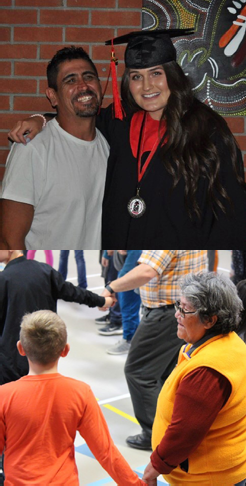 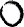 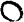 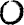 2020-2021 NIB TRUST FUND BOARD OF TRUSTEES
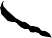 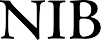 The NIB Trust Fund Board of Trustees has full responsibility for the oversite of administration, and management of the Trust and must always ensure compliance with all laws, trust agreements and court orders. 
The NIB Trust Fund is governed by 10 regional trustees and a chair of the board.
The board has four committees including Finance Audit & Investment, Programs, Governance, and Appeal Committee.
Our 11 trustees are committed to carry out the granting objects of the trust and charity, support to our beneficiaries, management of the assets and investments, program granting and transparency and accountability. 
Assessments of all applications must comply with specific principles, key criteria, priorities, and guidelines set out by the Indian Residential Schools Settlement Agreement, Administration Plan and the NIB Trust Fund policies.
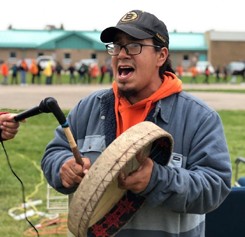 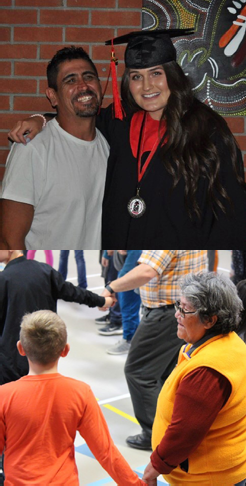 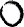 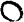 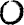 2020-2021 
Financial Statements
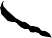 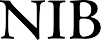 As at and for the Year ended March 31, 2021 ($ million)

2021 year-end fund balance of $237.30 m including:

Education Legacy Fund $129.69 m
Education Fund $103.86 m

Investment Income of $42.32 m
Education Legacy Fund $16.71 m
Education Fund $25.06 m

Distributions to beneficiaries $ 9.53 m
Education Fund $8.92 m
Metis Fund $0.60 m 

Administration expenses $1.13 million 
11.86% of the amount paid to beneficiaries.
Métis Fund $3.70 m
Others $0.05 m
Métis Fund $0.77 m
Others $0.02 m
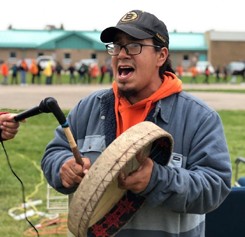 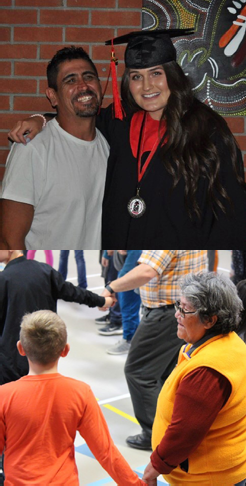 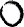 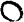 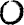 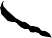 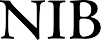 Trust Fund 2020-2021 Activity ($ Millions)
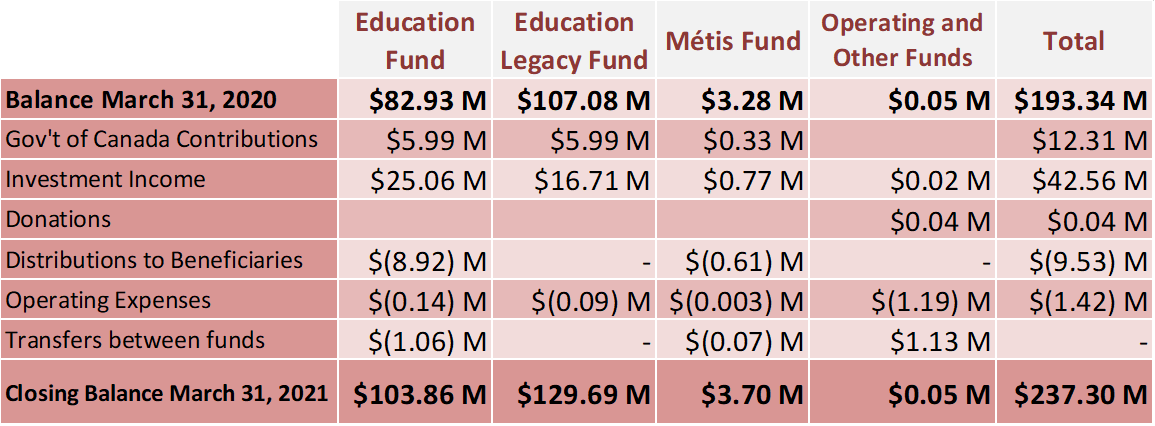 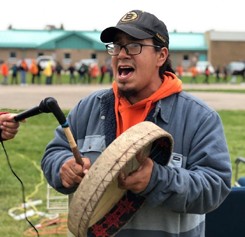 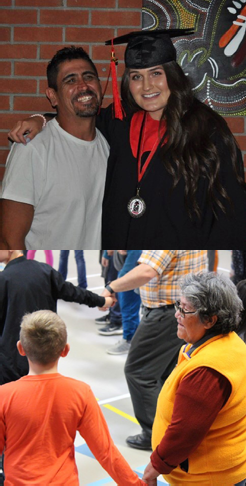 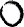 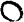 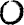 2020-2021 
Trust Fund Activity  ($ Millions)
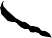 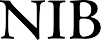 The investment returns for the year ended March 31, 2021 (12 months) were $42 million. In the 19/20 year, which was significantly impacted by COVID-19, the NIB Trust fund had a small but positive return and significantly outperformed its benchmark. This year, there has been considerable recovery in the markets and the NIB Trust Fund portfolio return on investment (ROI) produced an annual positive return of 21.9%, which was strong though slightly underperformed the performance benchmarks return of 23.9% over the same period.
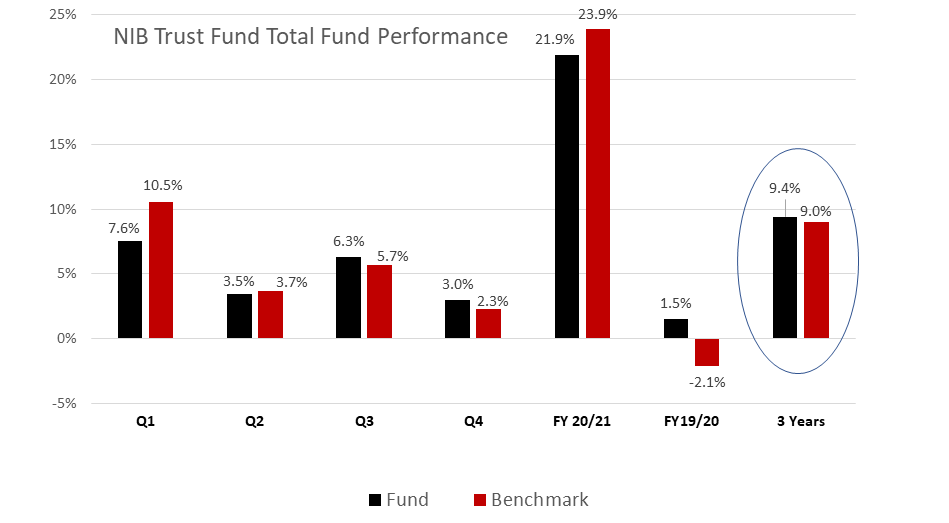 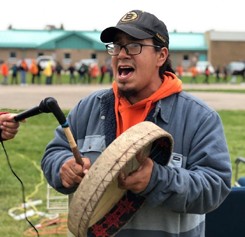 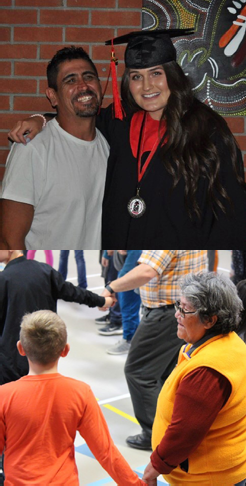 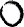 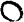 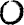 2020-2021 
Trust Fund Activity ($ Millions)
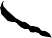 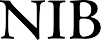 The NIB Trust Fund has:
The Board of Trustees has implemented an Investment Policy that is designed to support the disbursements to beneficiaries over the life of the Trust Fund. 
The Board of Trustees has implemented a disbursement policy and investment policy for the Education Fund that is intended to fully disburse this portion of the Trust Fund in the next 17 years as required by the IRSSA. 
As a part of these policies, the Board of Trustees has adopted a 60/40% split of all investment income between the Education Fund and Legacy Fund. This is designed to ensure that the Legacy Fund will be of a sufficient size in 17 years to fully replace the distributions from the expired Education Fund.
$42 million = Total Investment Income
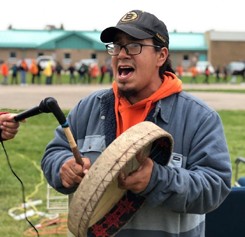 $9.4 million = Realized Net Investment Income
$32.6 million = Unrealized Gain on Assets
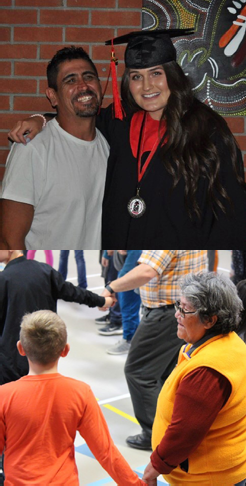 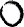 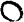 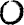 2020-2021 
Total Fund Asset Mix- by Fund ($ Millions)
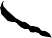 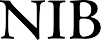 At March 31, 2021, NIB Trust Fund investment portfolio was as follows: $237.29 million, including fund balances for the Legacy Fund: $129.69 million, Education Fund: $103.86 million and Metis Fund: $3.69 million.
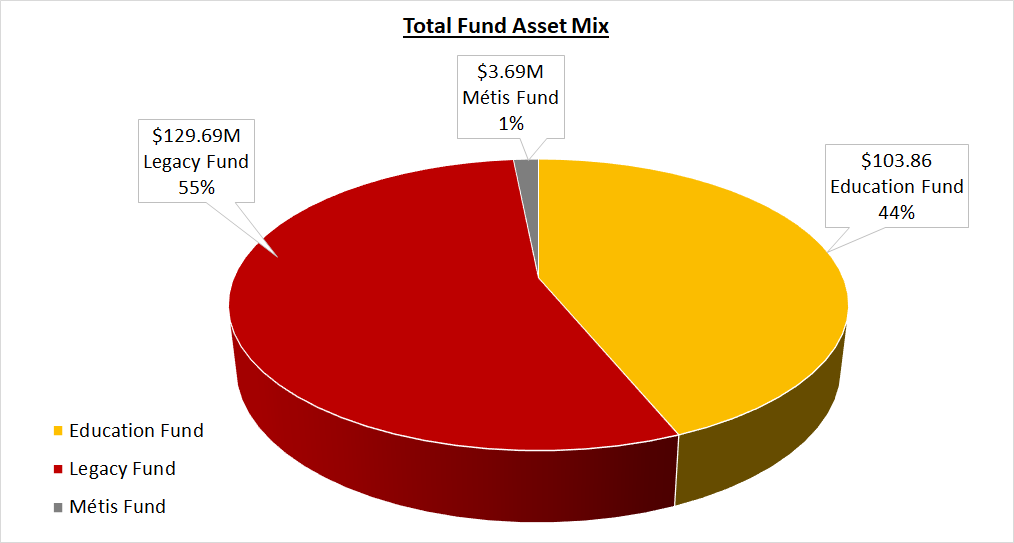 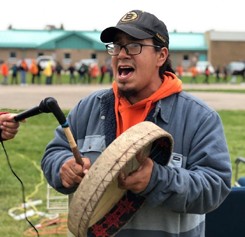 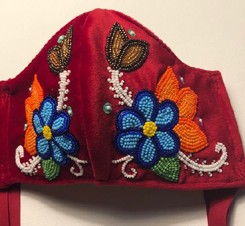 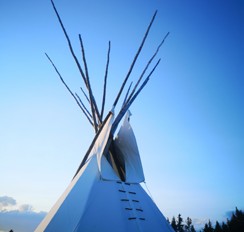 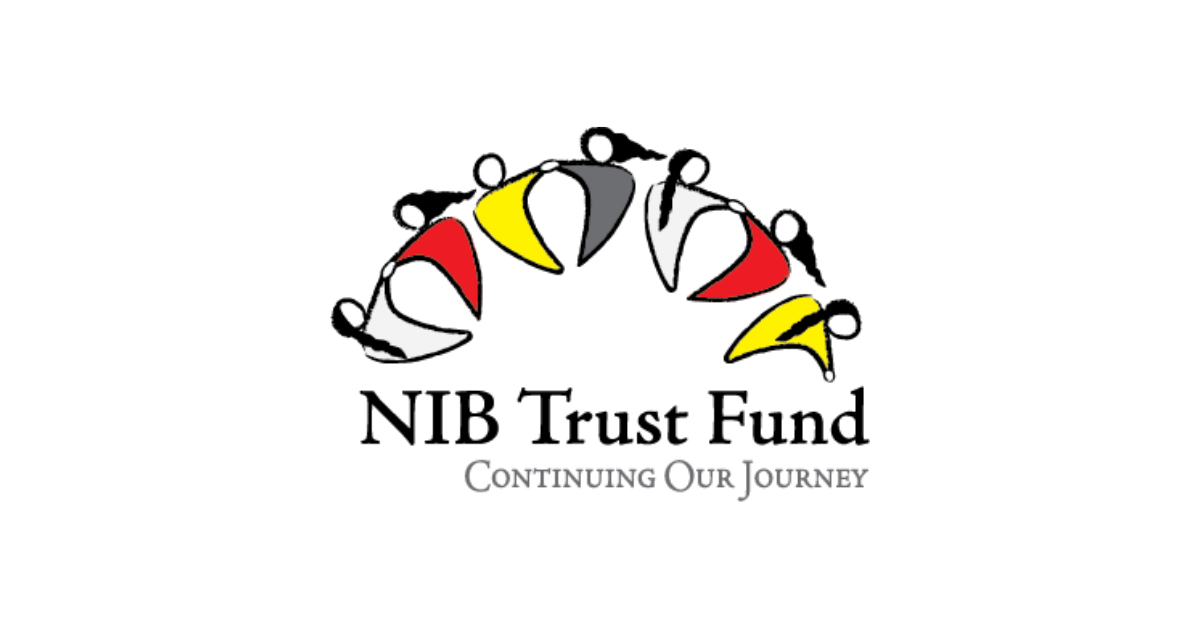 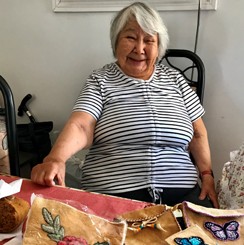 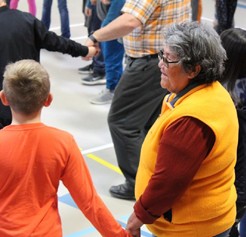 To learn more about the what is happening at the NIB Trust Fund please visit: nibtrust.ca 

View our Annual Report Here
How to become a Qualified Donee workshop will be hosted virtually on August 18, and October 20.
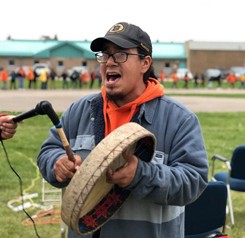 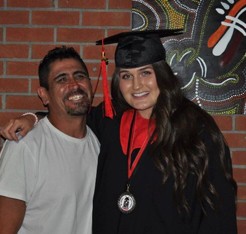 Subscribe to the NIB Trust Fund newsletter to receive all news, workshops, updates, and application deadlines!
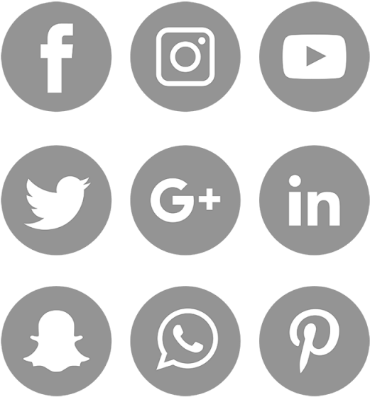 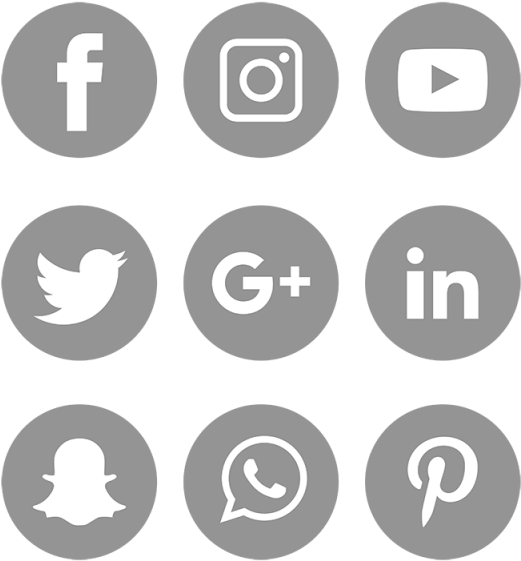 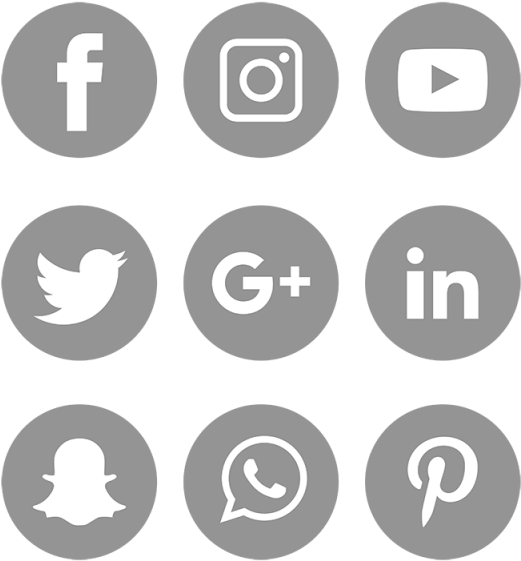 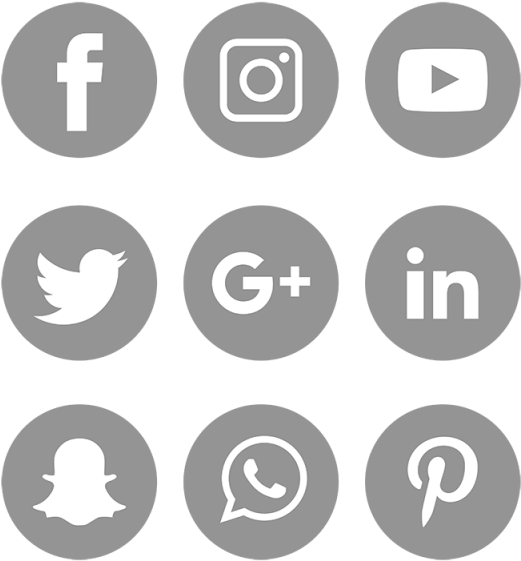 NIB Trust Fund
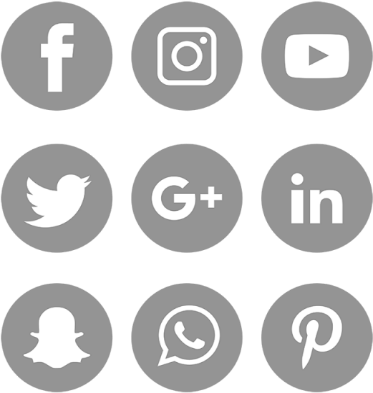 NIB Trust
NIB Trust Fund
NIB Trust Fund
NIB Trust